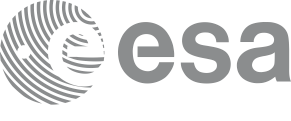 50 k€
0 k€
Pavol Jozef Šafárik University in Košice, Šrobárova 2, 041 54
Košice, Slovakia, fax: +421-55-6222124, tel.: +421-55-234-2453
ESA Budget:
Co-funded Budget:
Contract No.: 4000117034/16/NL/Nde / Proposal: SK1-04
ESA TO: Maite Trujillo (IPL-IPS)
Year of Contract: 2016
TRL
Initial: 2
Achieved: 3
Target TRL: 3 Date: 09/2018
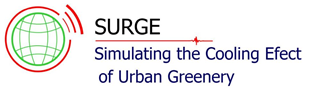 Background and justification: Estimating heat transfer in complex urban environment is a highly demanded task for urban planning while the contemporary climate changes on global scale. Urban greenery has a considerable effect on cooling the urban environment during heat waves. Sentinel 2 (S2) mission could become a potential means for quantified assessment of different urban scenarios where vegetation plays essential role as the S2 data provide higher spatial and temporal resolution than is enabled by other similar missions. This feasibility study is na important step towards exploiting  the potential of S2 in connection with virtual 3D city models for simulating the cooling effect of urban greenery.
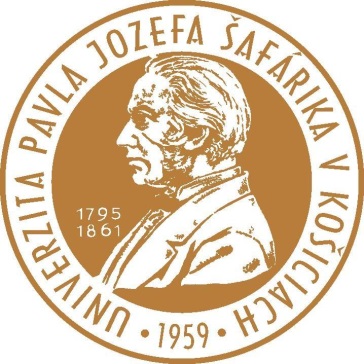 <Insert Project Name>
Objective(s): The main objective was to define a methodical approach for spatial modelling of land surface temperature based on modelling the solar irradiation and parameterizing the land cover properties from S2 data. While solar irradiation can be precisely calculated on a fine scale using virtual 3D city models other important parameters for land surface temperature modelling are difficult to ascertain, such as surface thermal emissivity, broad-band albedo and evapotranspiration. The approach was tested in an area comprising 4 sq. km of the central part of the Košice City in Slovakia.
Achievements and status: Virtual 3D city model of the study area was generated from airborne lidar and photogrammetric data acquired in a single mission. A time-series of Sentinel 2 data was gathered to be compared with a reference time-series of terrestrial lidar (TLS) data of urban greenery on 4 small sites. Statistical linear relationship was defined between the vegetation metrics derived from Sentinel 2 and TLS data. A geobotanical database of urban trees was generated based on field survey. Algorithmic structure of a toolbox for modelling the land surface temperature in GRASS GIS was developed based on the Stefan-Boltzmann law and Kirchhoff rule. The use of Sentinel 2 data for estimating albedo, emissivity and solar transmittance was demonstrated. Roadmap for implementing the toolbox into the open-source GRASS GIS was proposed.
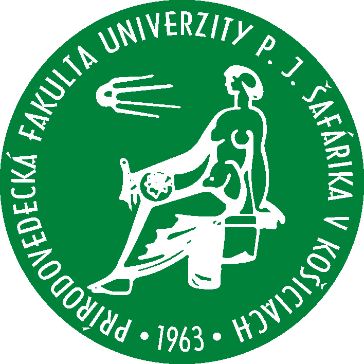 Benefits: The primary benefits are in the developed algorithm for estimating the land surface temperature in a GIS environment providing a unique platform (i) for integrating various kinds of datasets to become usable in urban planning and (ii) for exploitation of the Sentinel 2 data in mitigation of the urban heat island.
Next steps:  The following phase will be in development of a compact specialized software toolbox to be implemented in open-source  GRASS GIS. The roadmap suggest a 2-year period for including software design and coding, software testing and verification using validation datasets and implementation in GRASS GIS. We suggest further development based on the Tangible Landscape concept that should improve the communication and data interaction between user and model leading to increased applicability of the model in urban planning and city management
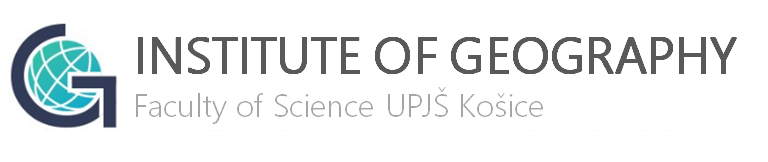 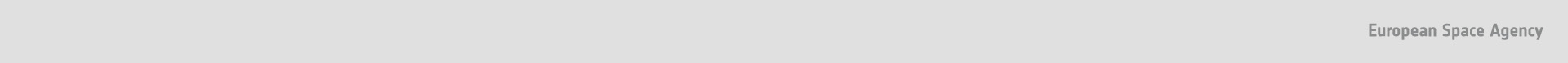 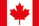 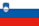 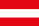 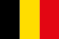 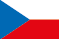 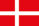 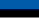 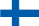 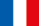 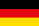 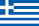 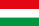 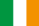 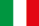 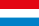 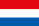 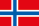 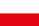 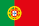 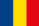 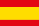 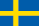 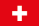 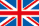